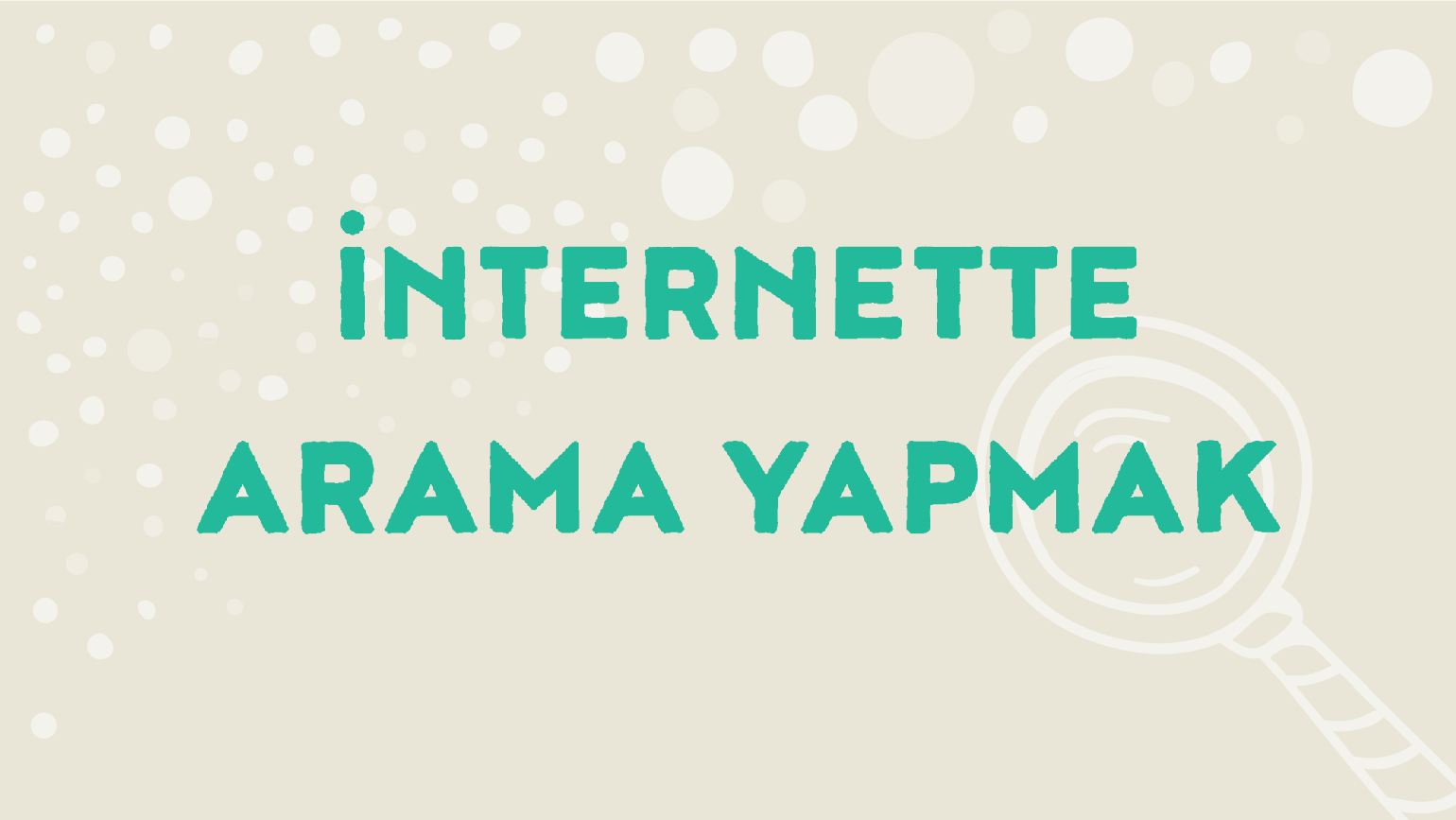 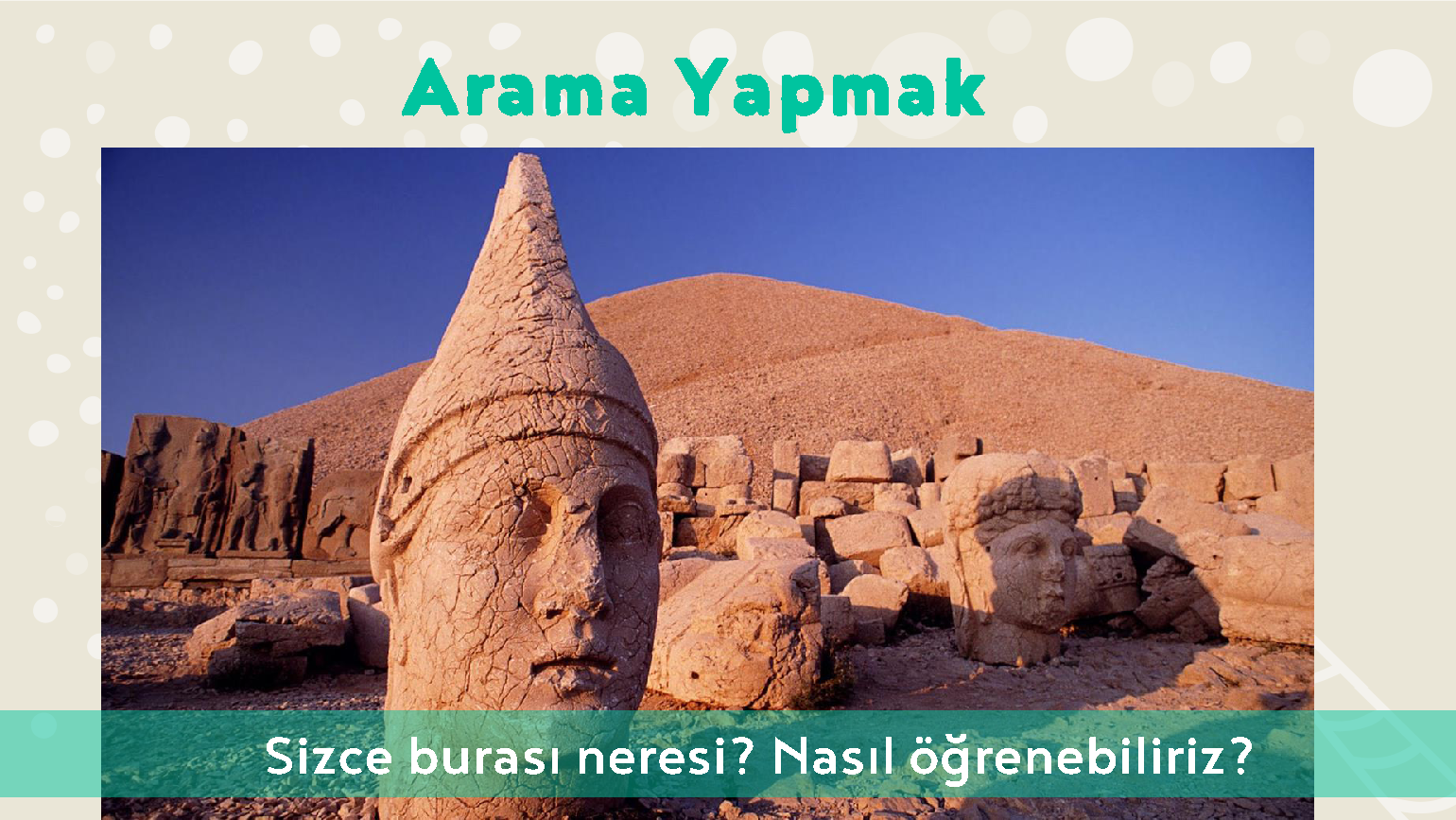 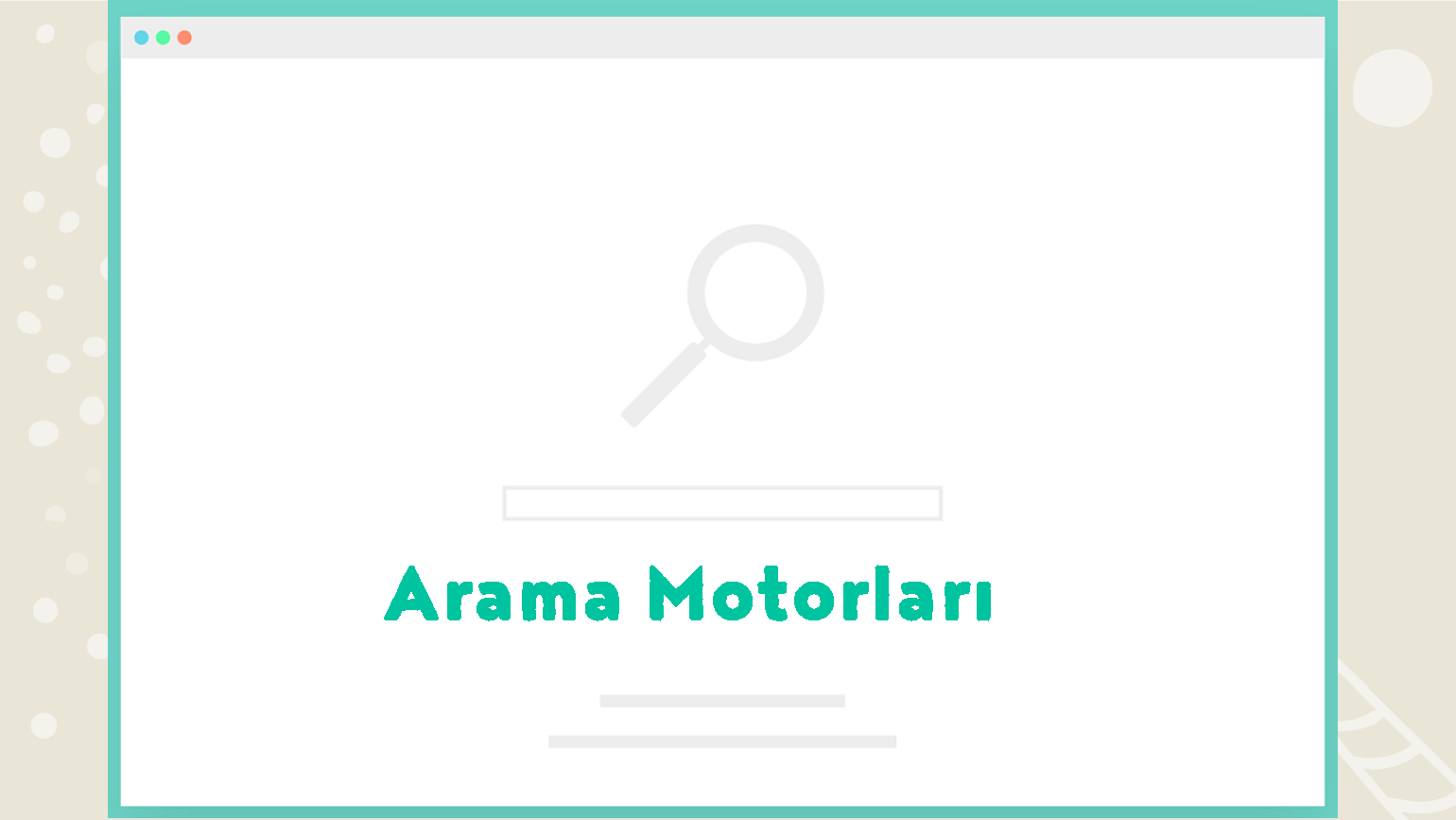 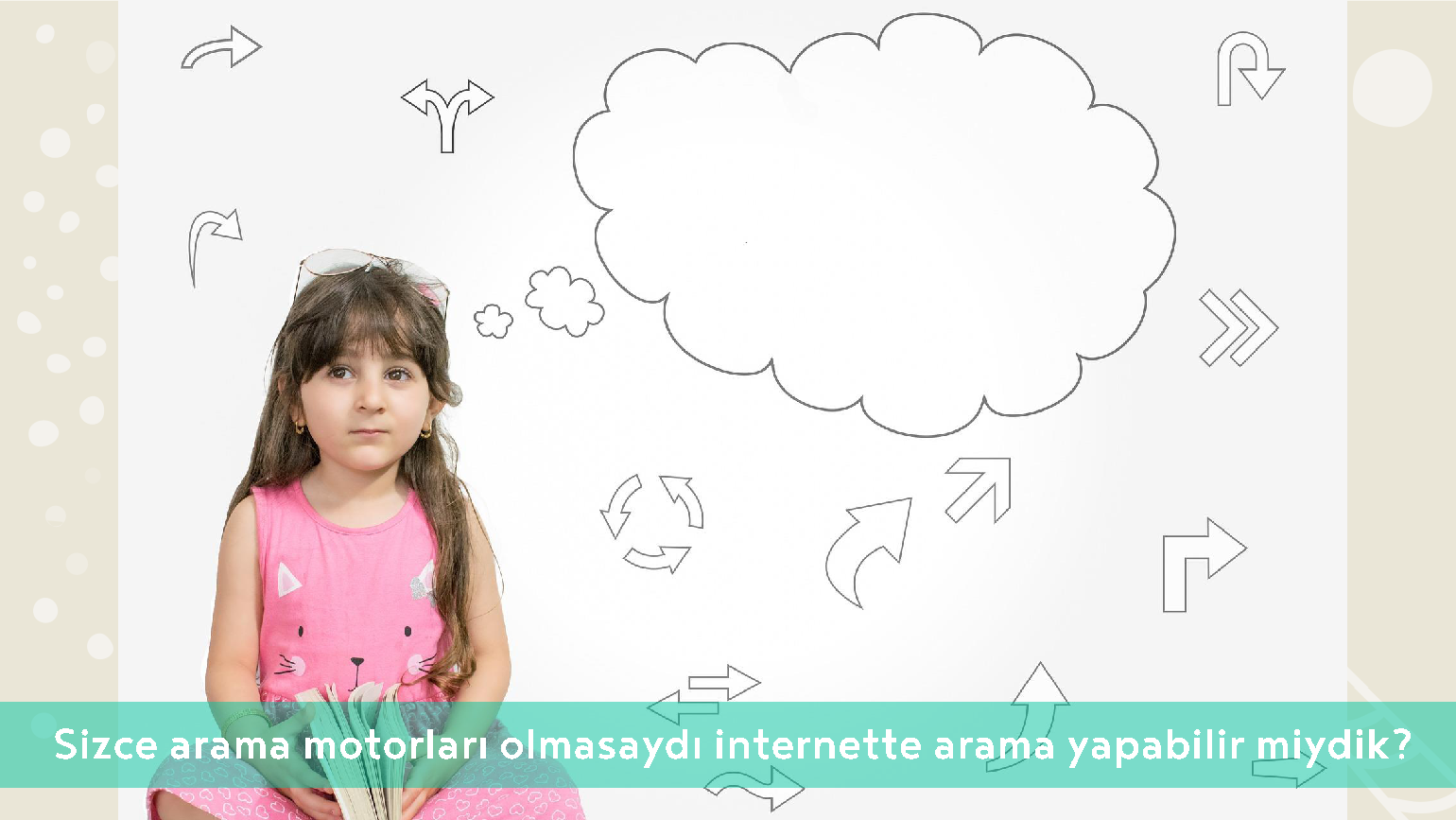 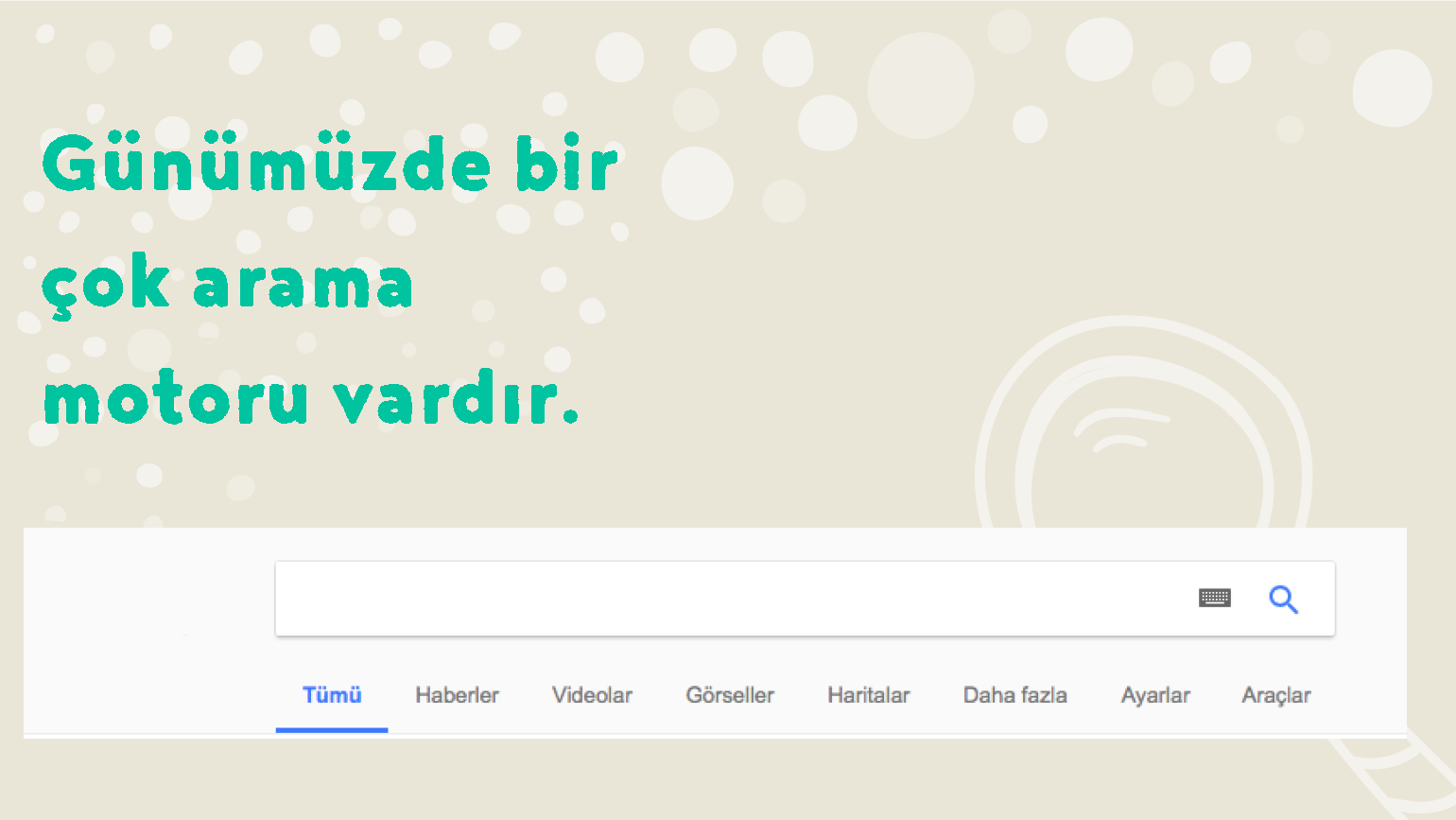 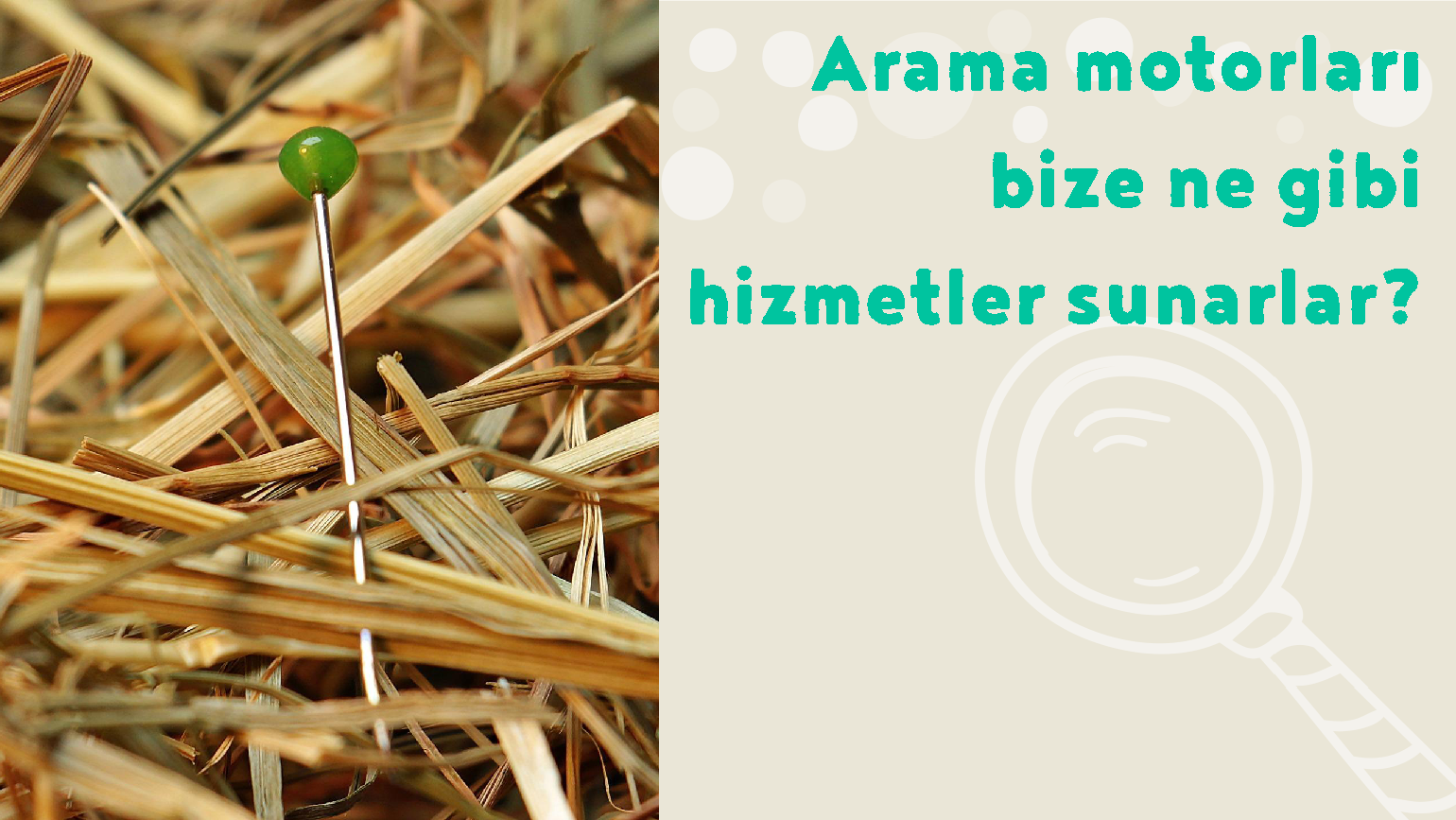 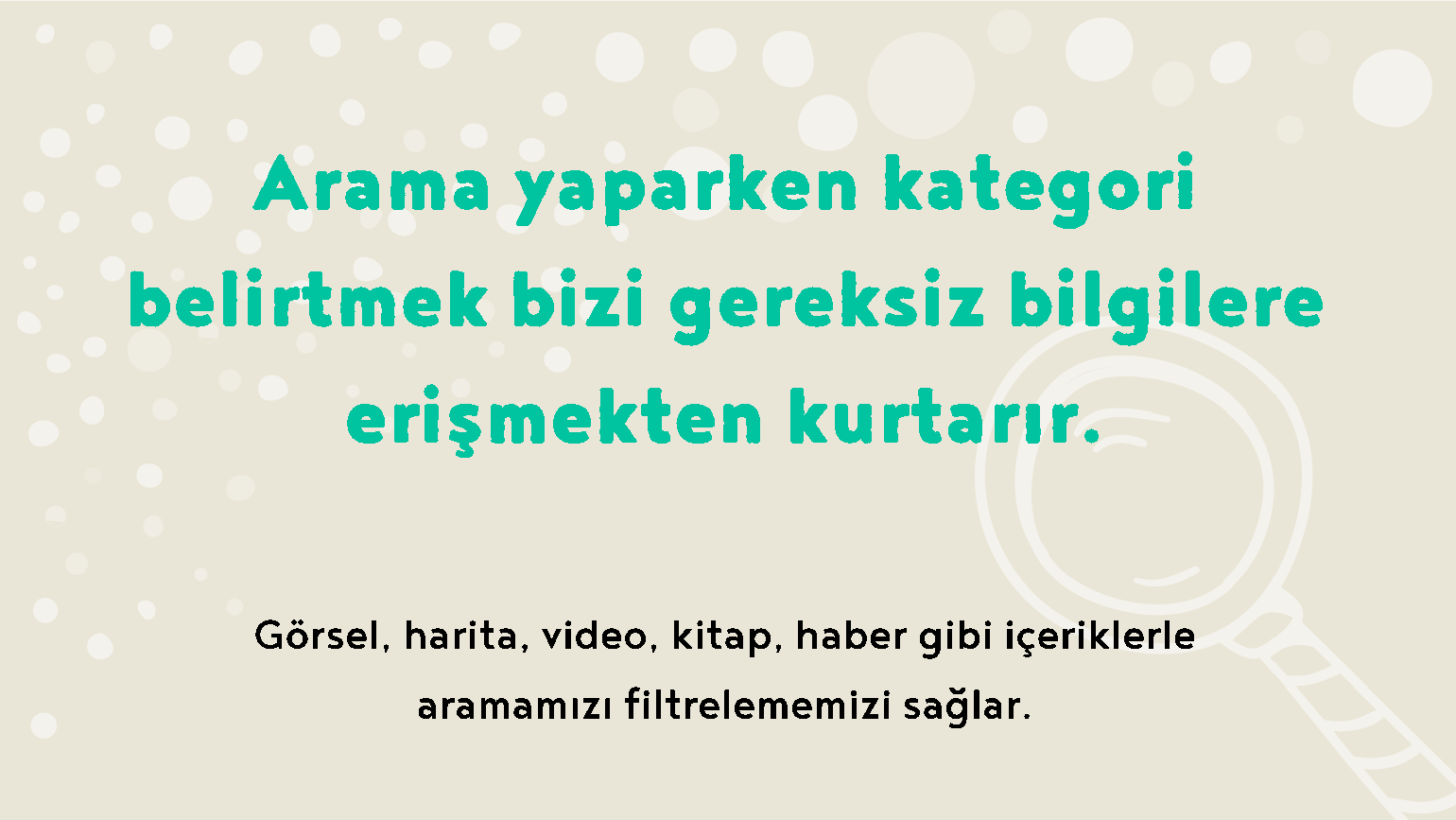 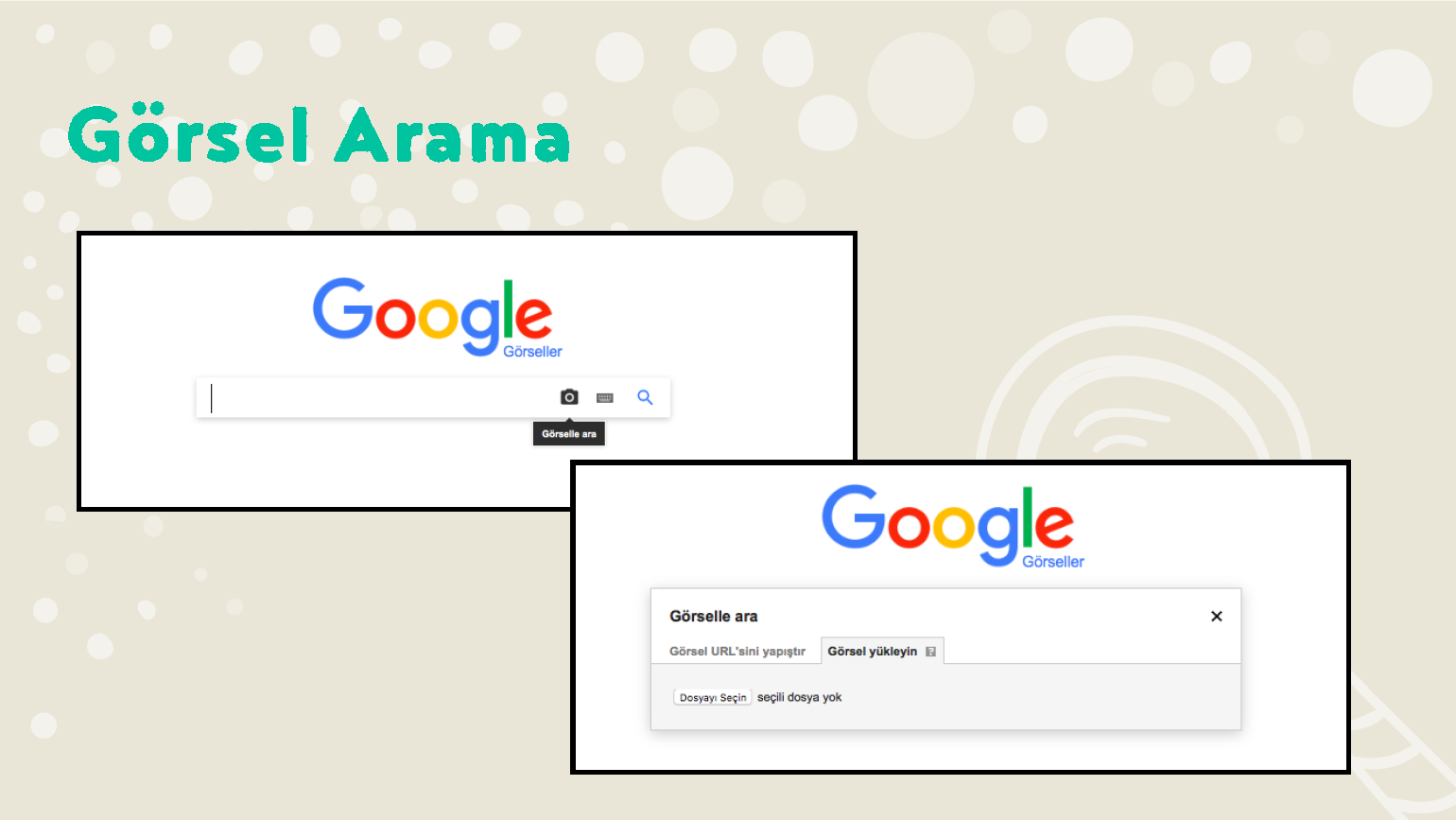 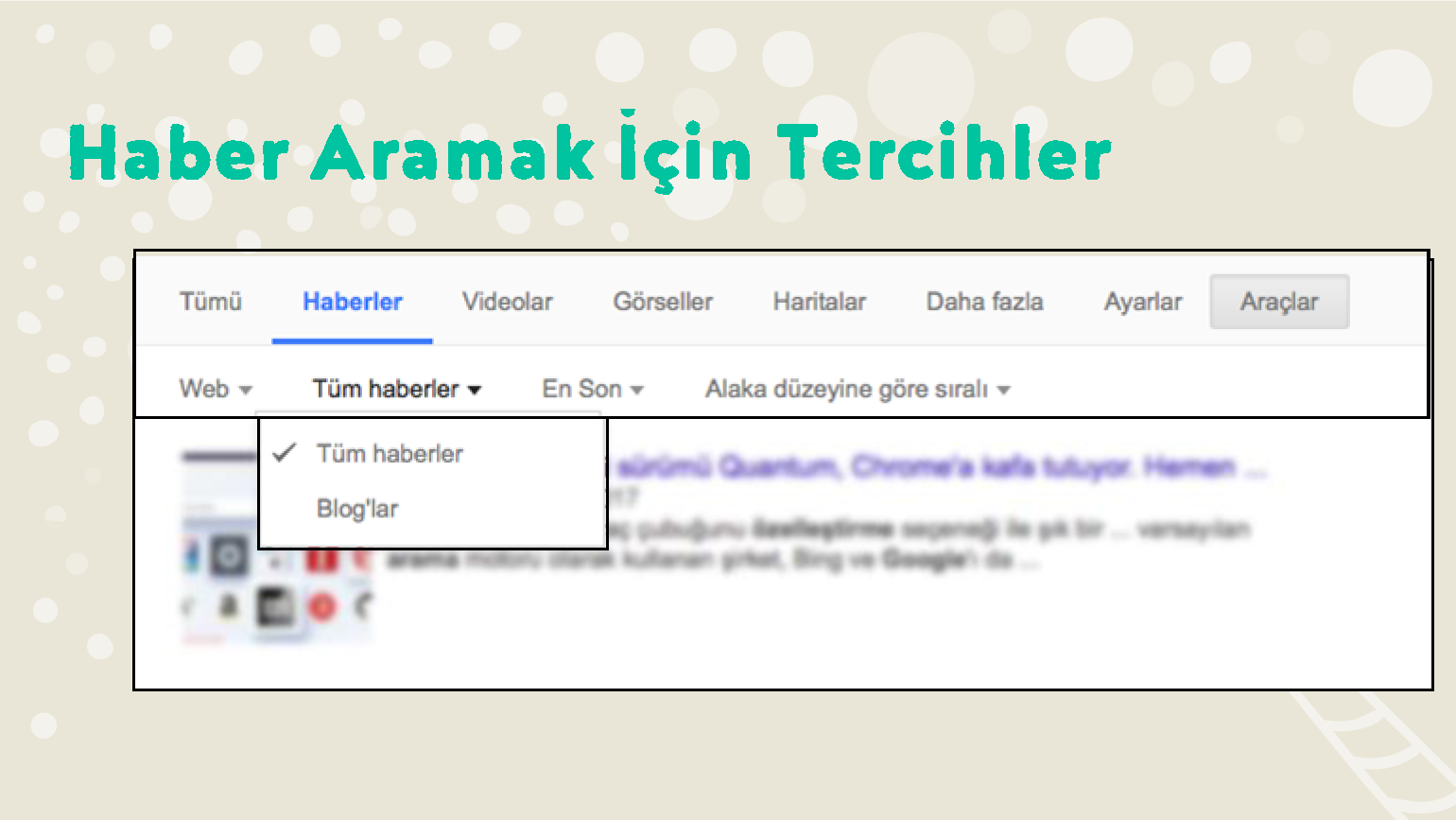 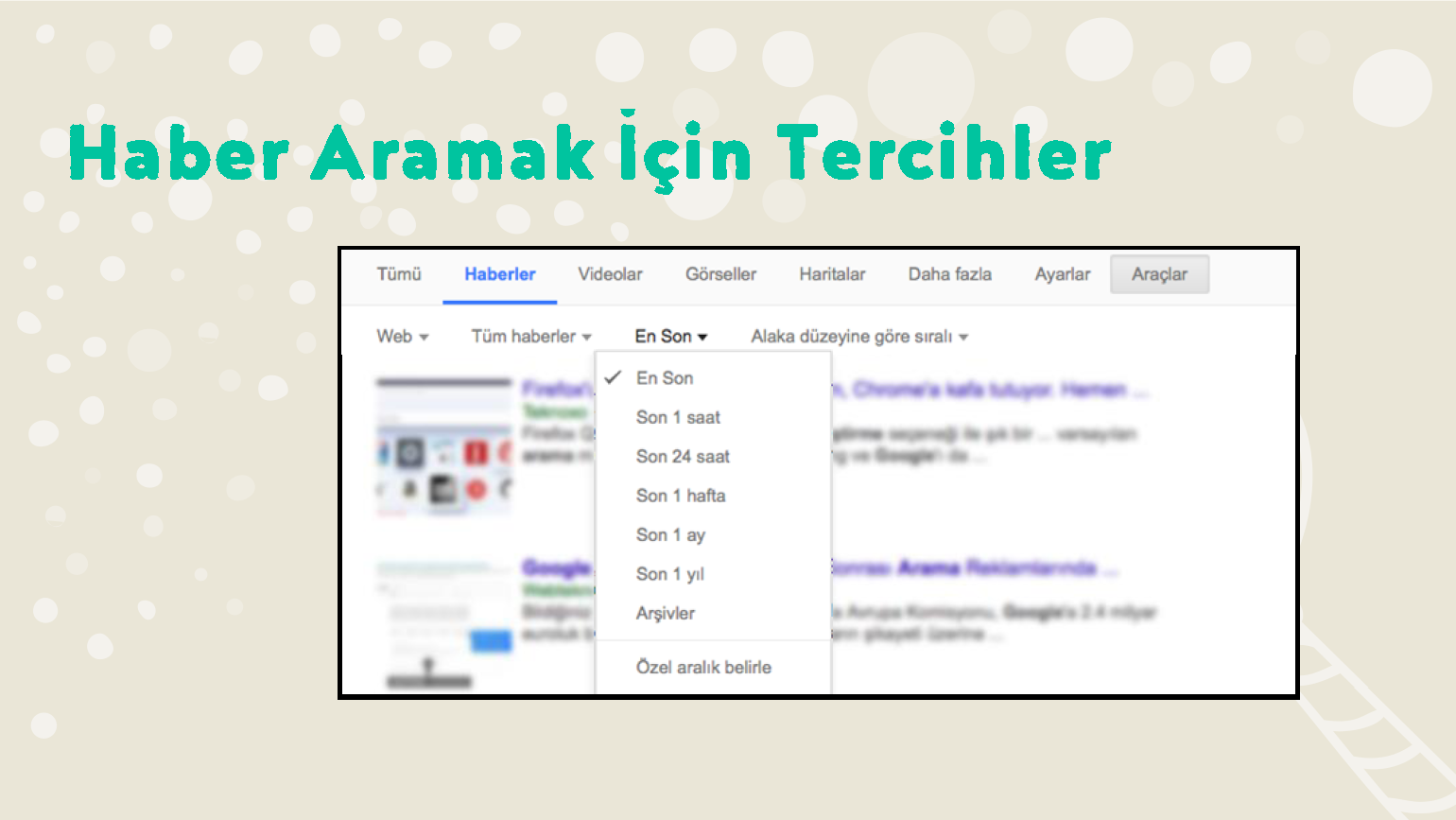 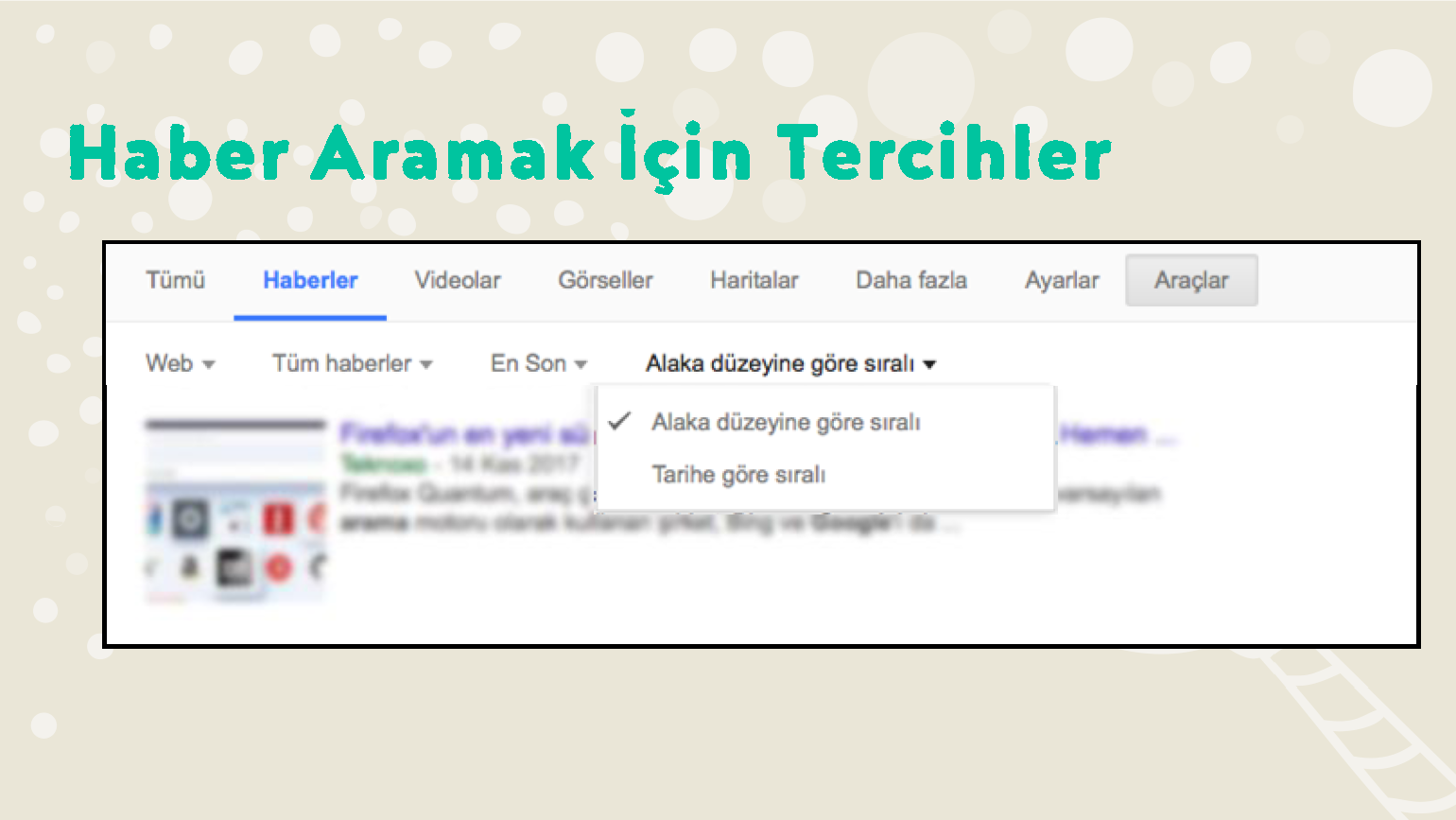 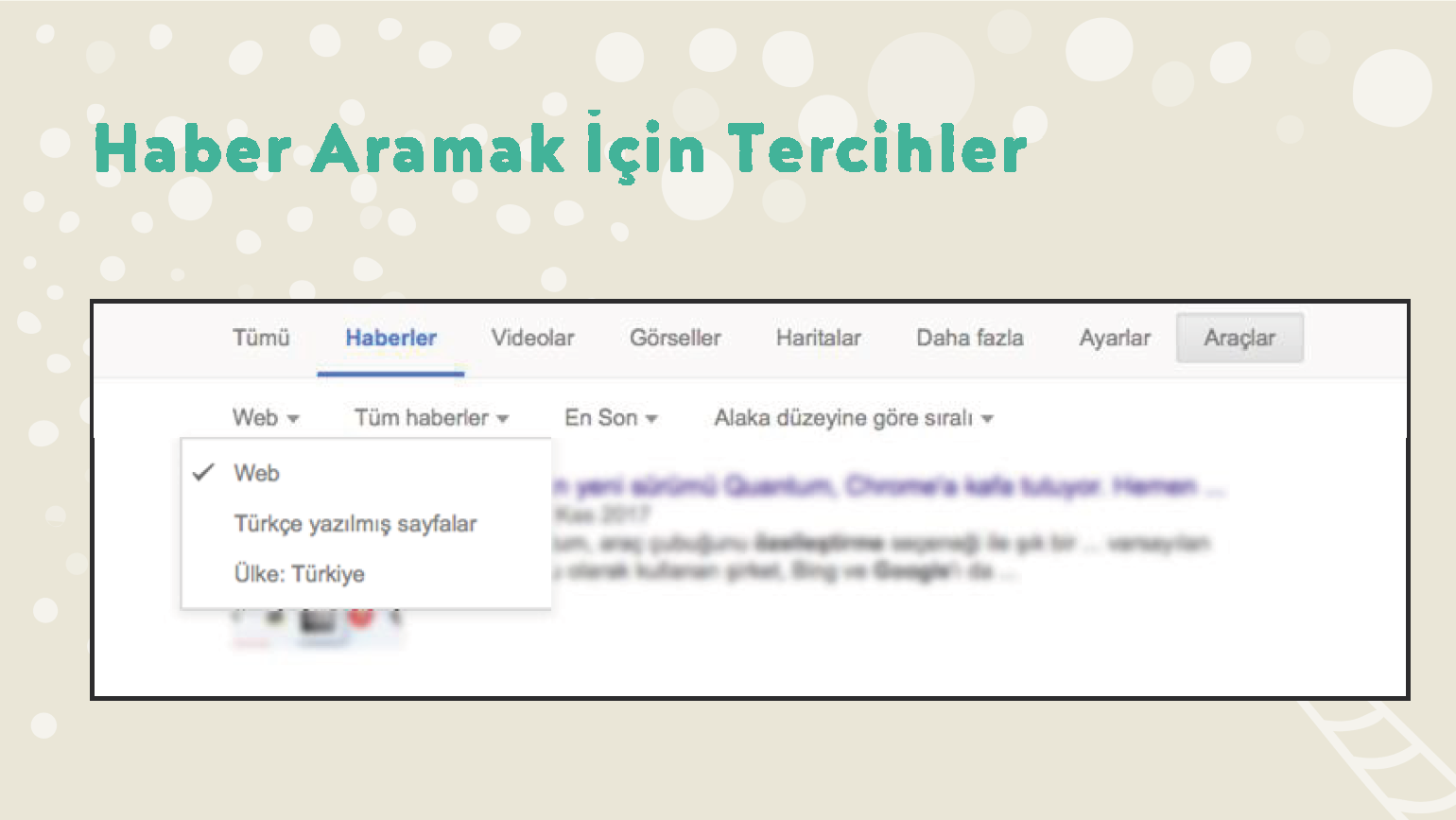 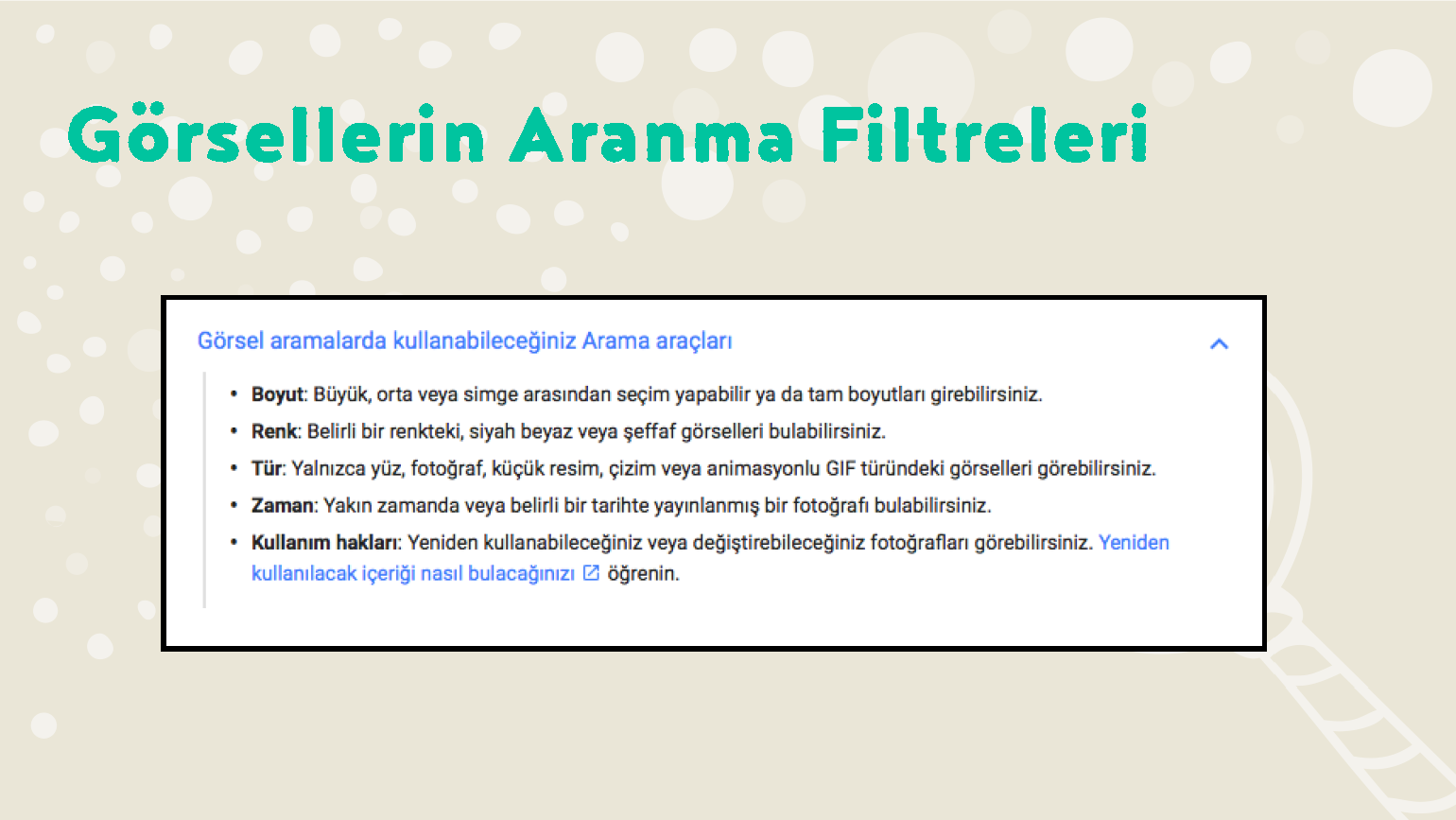 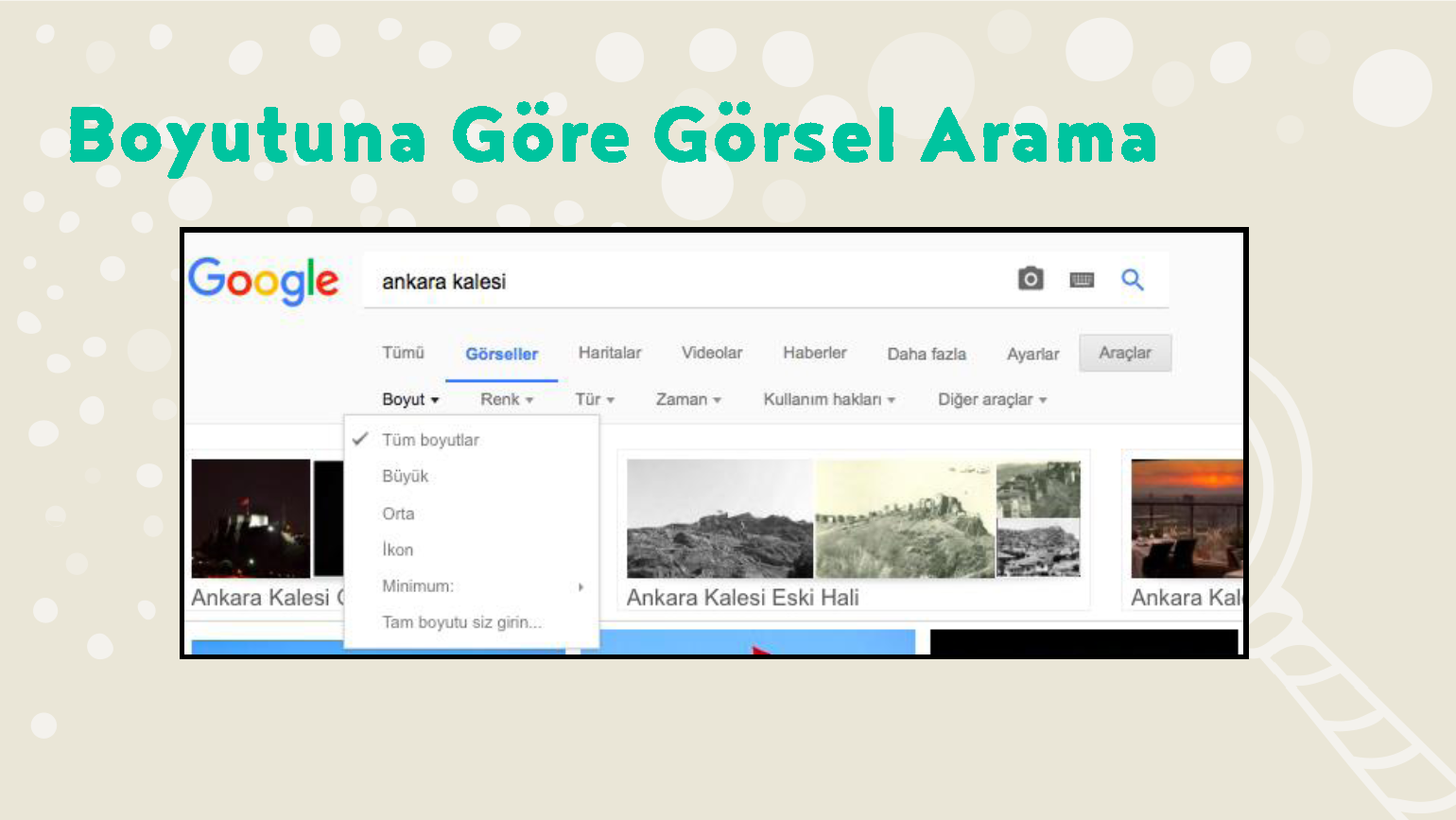 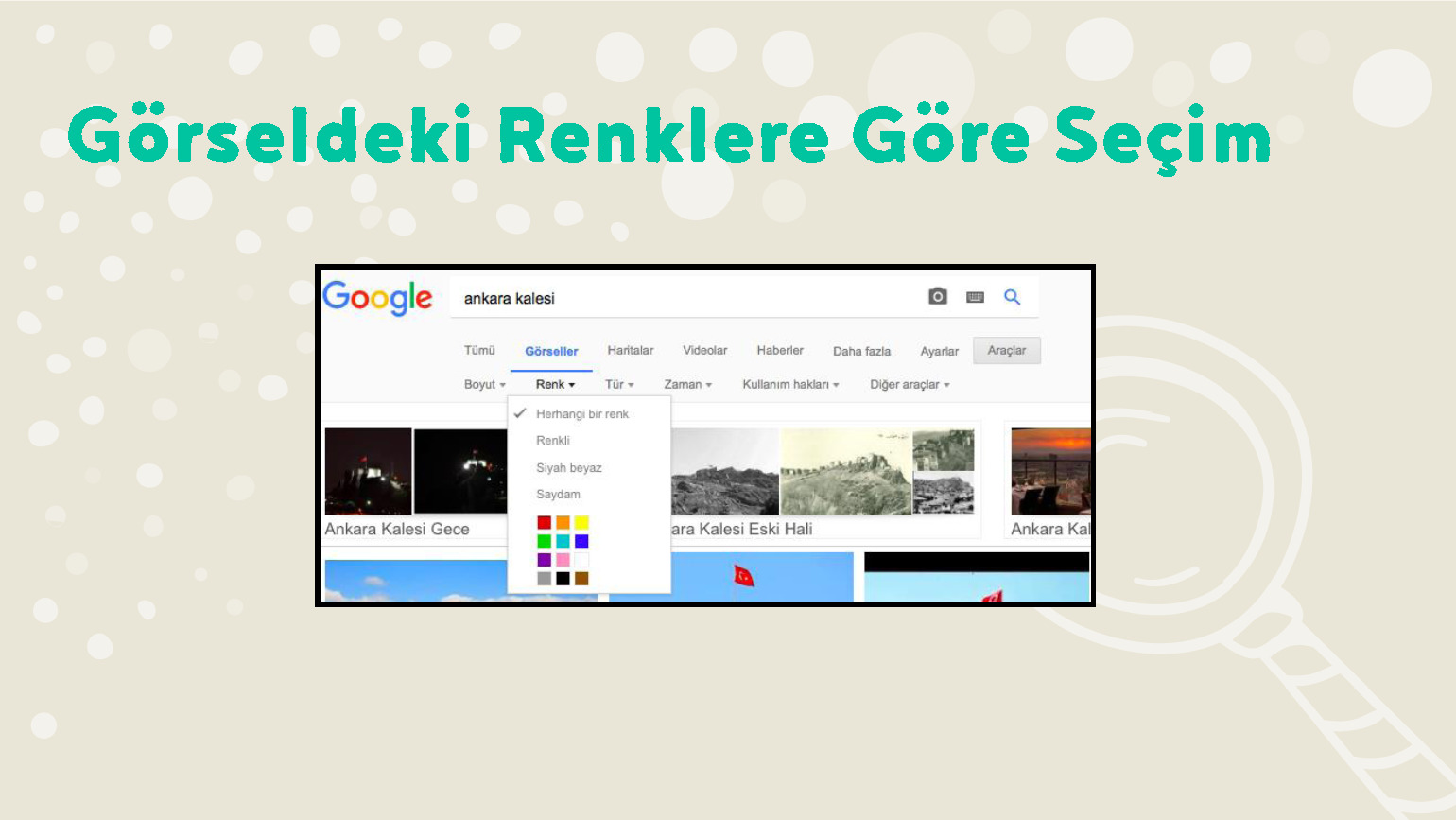 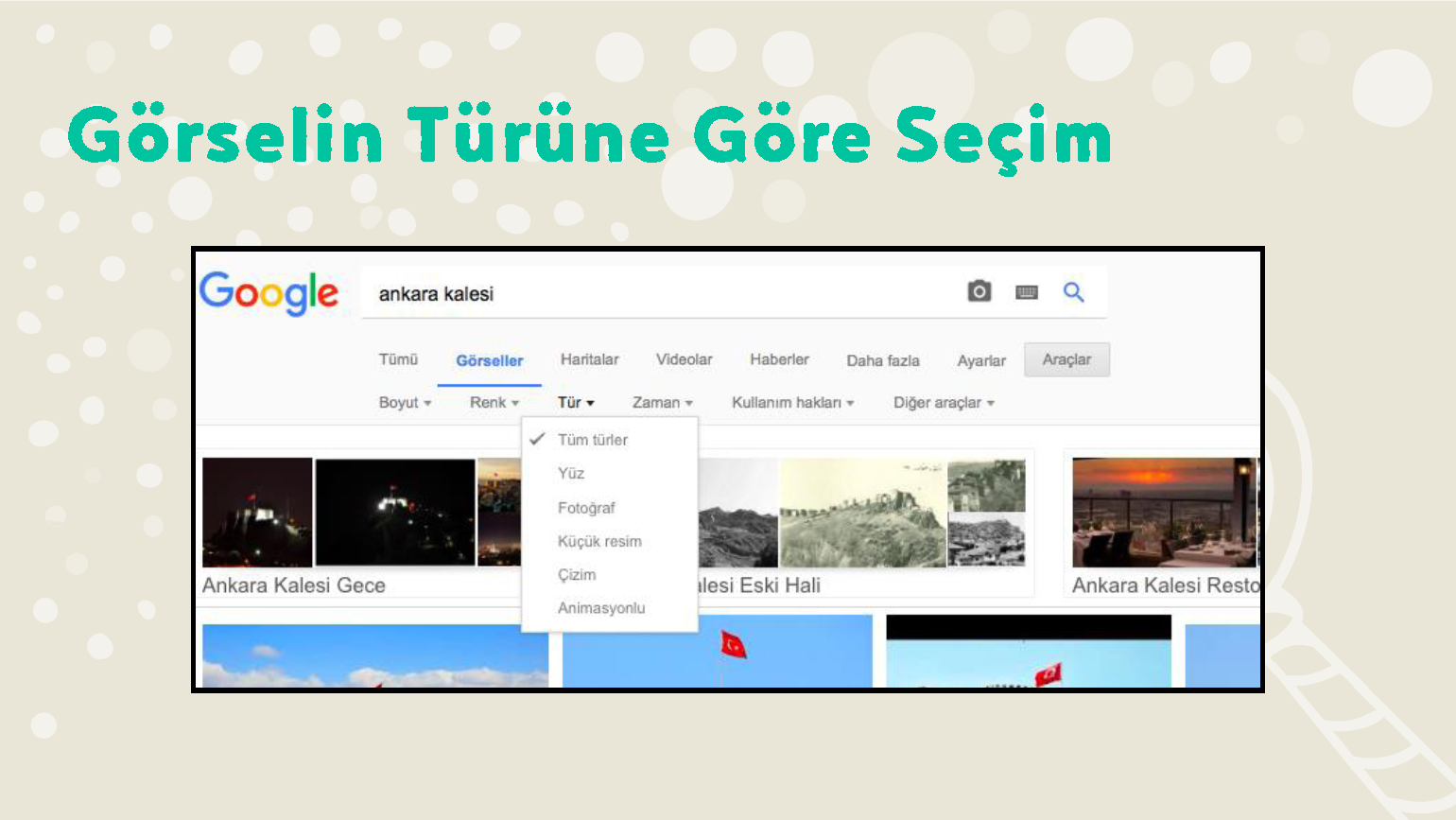 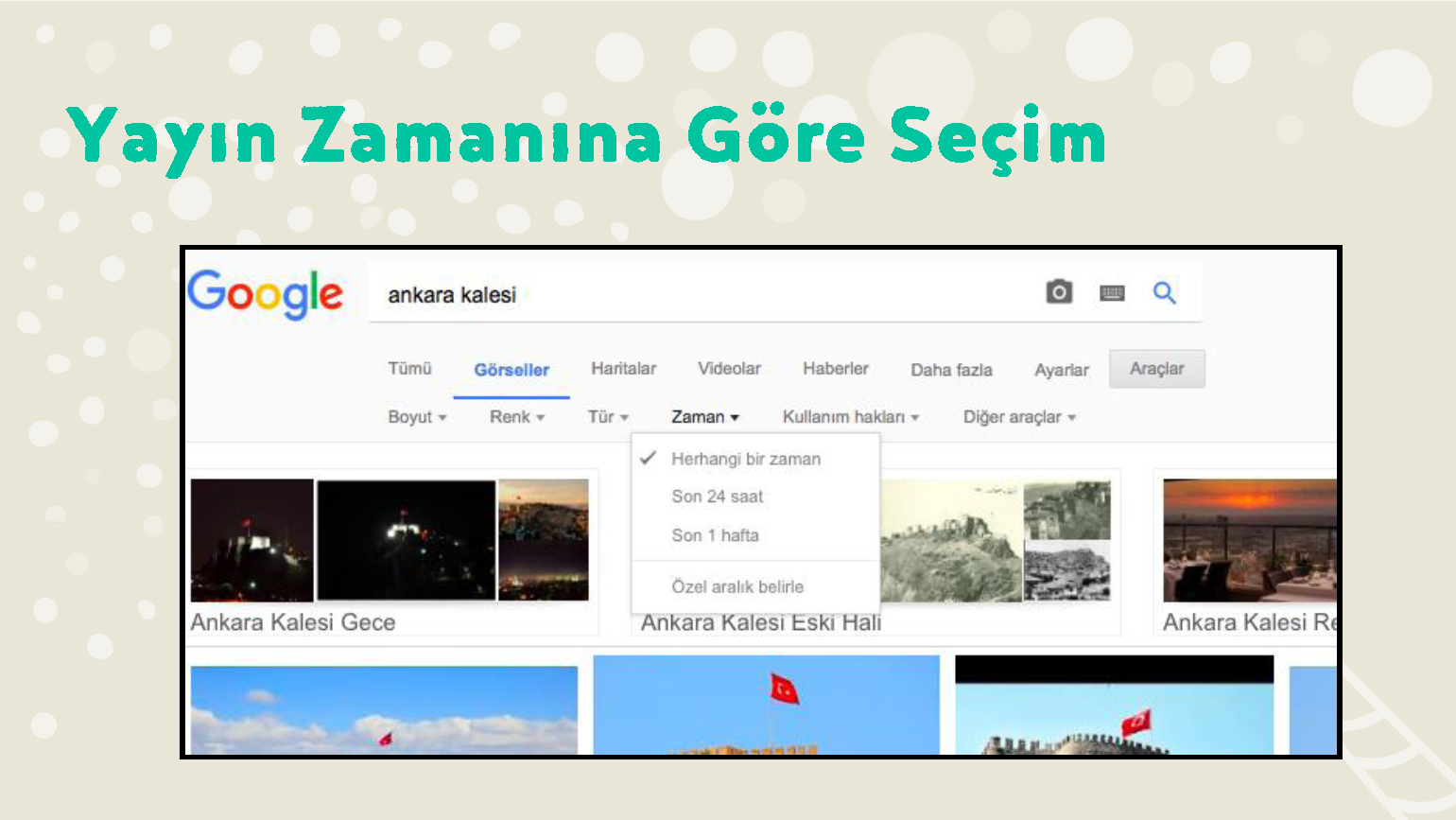 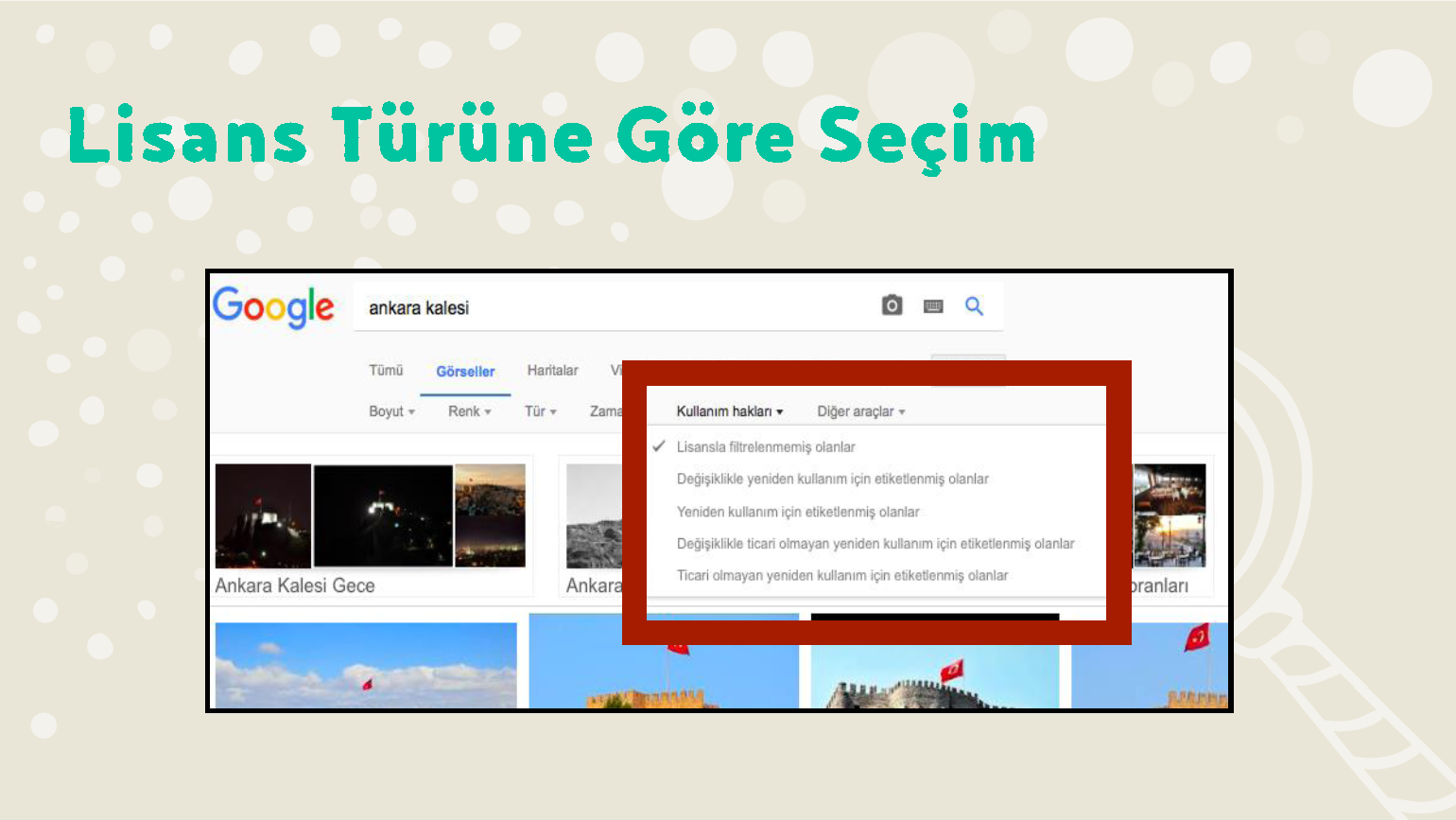 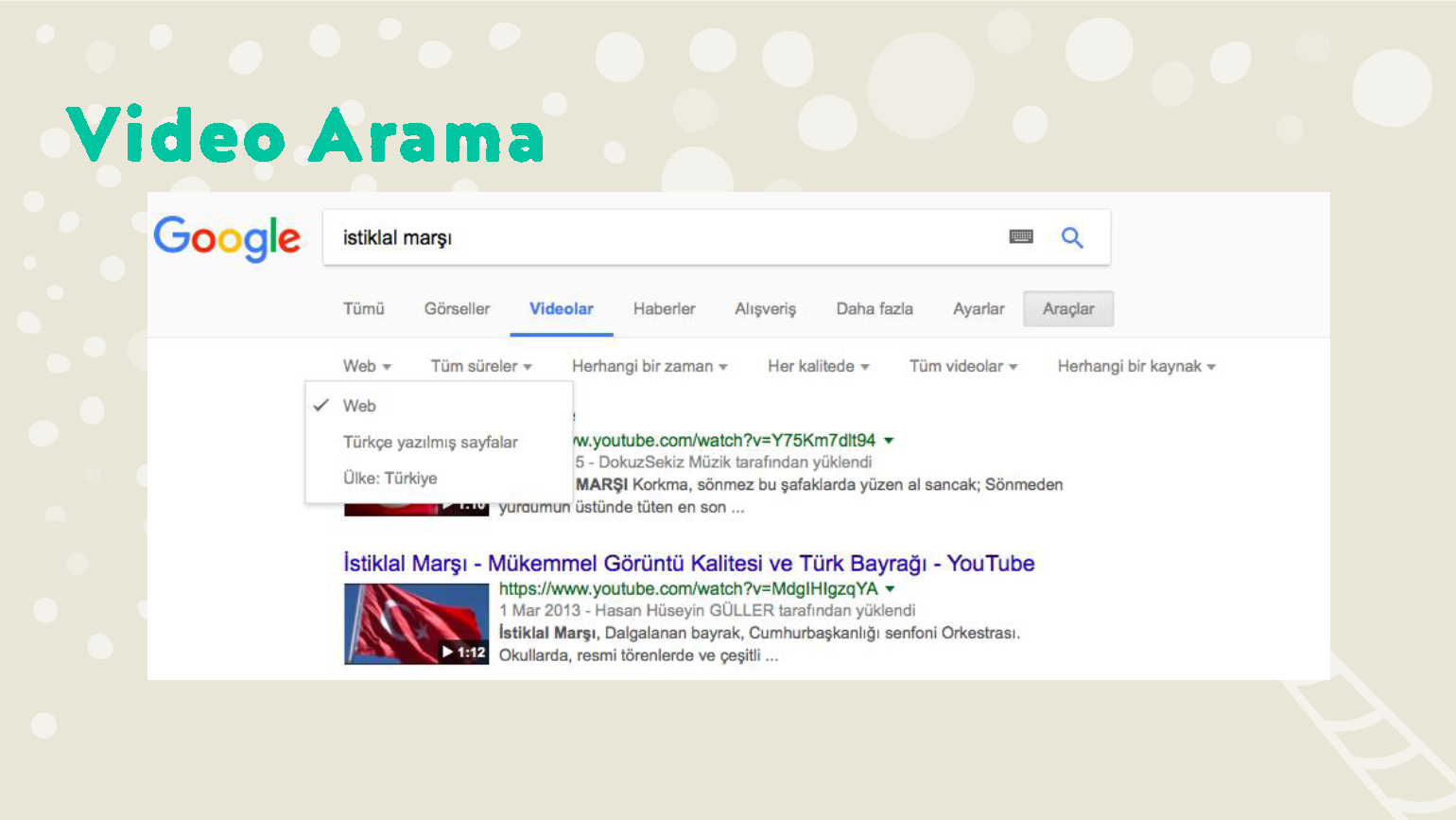 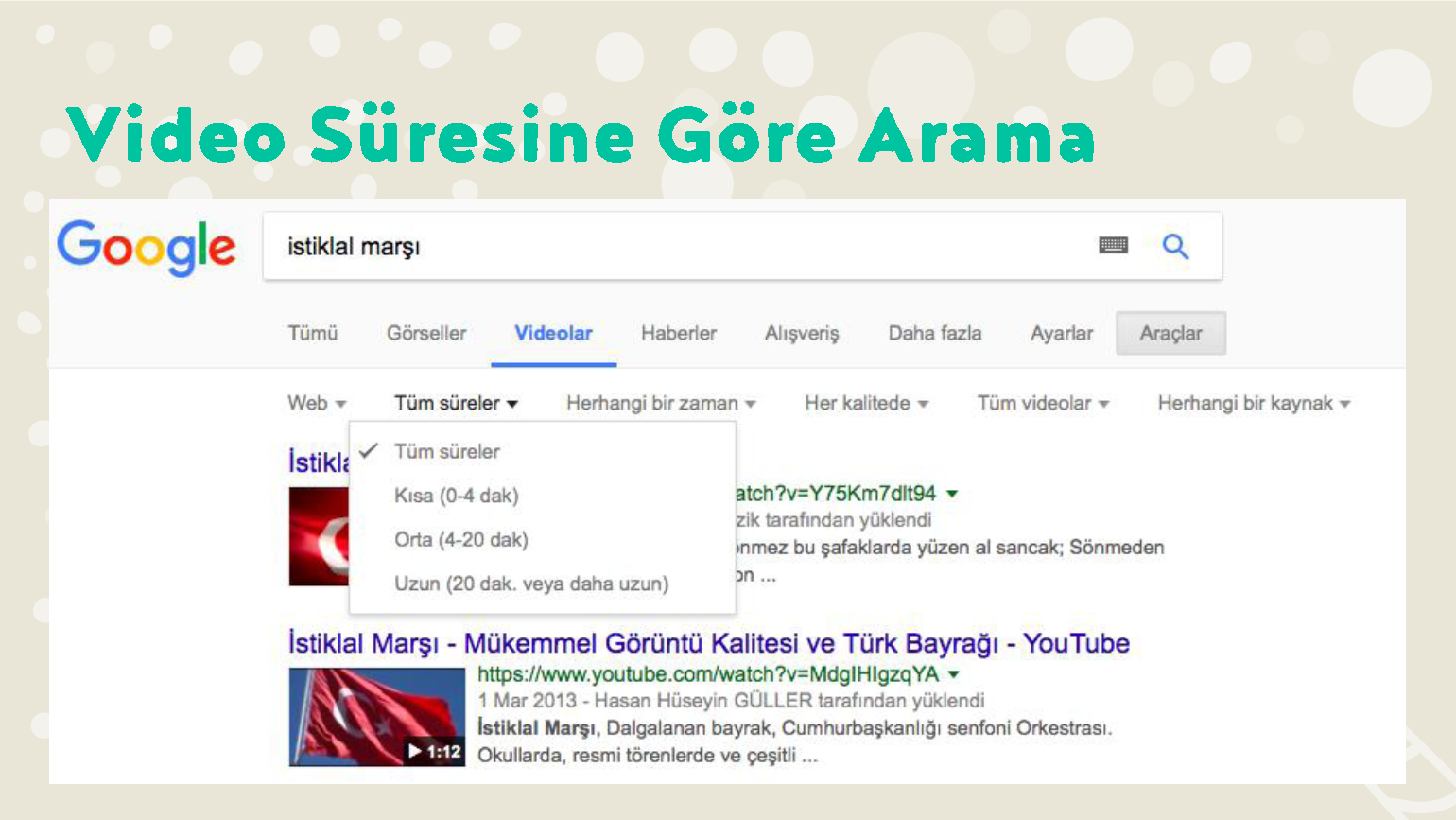 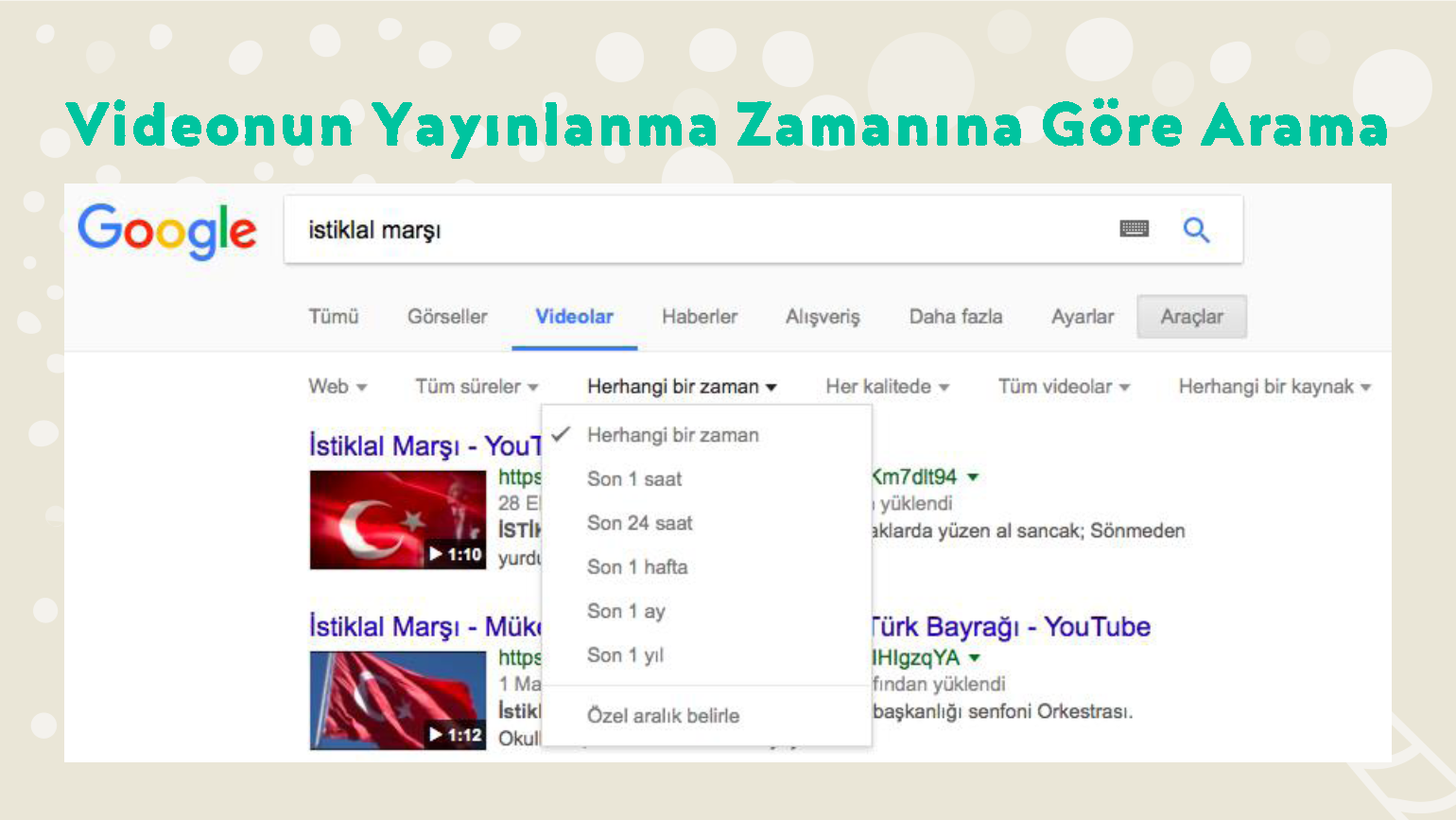 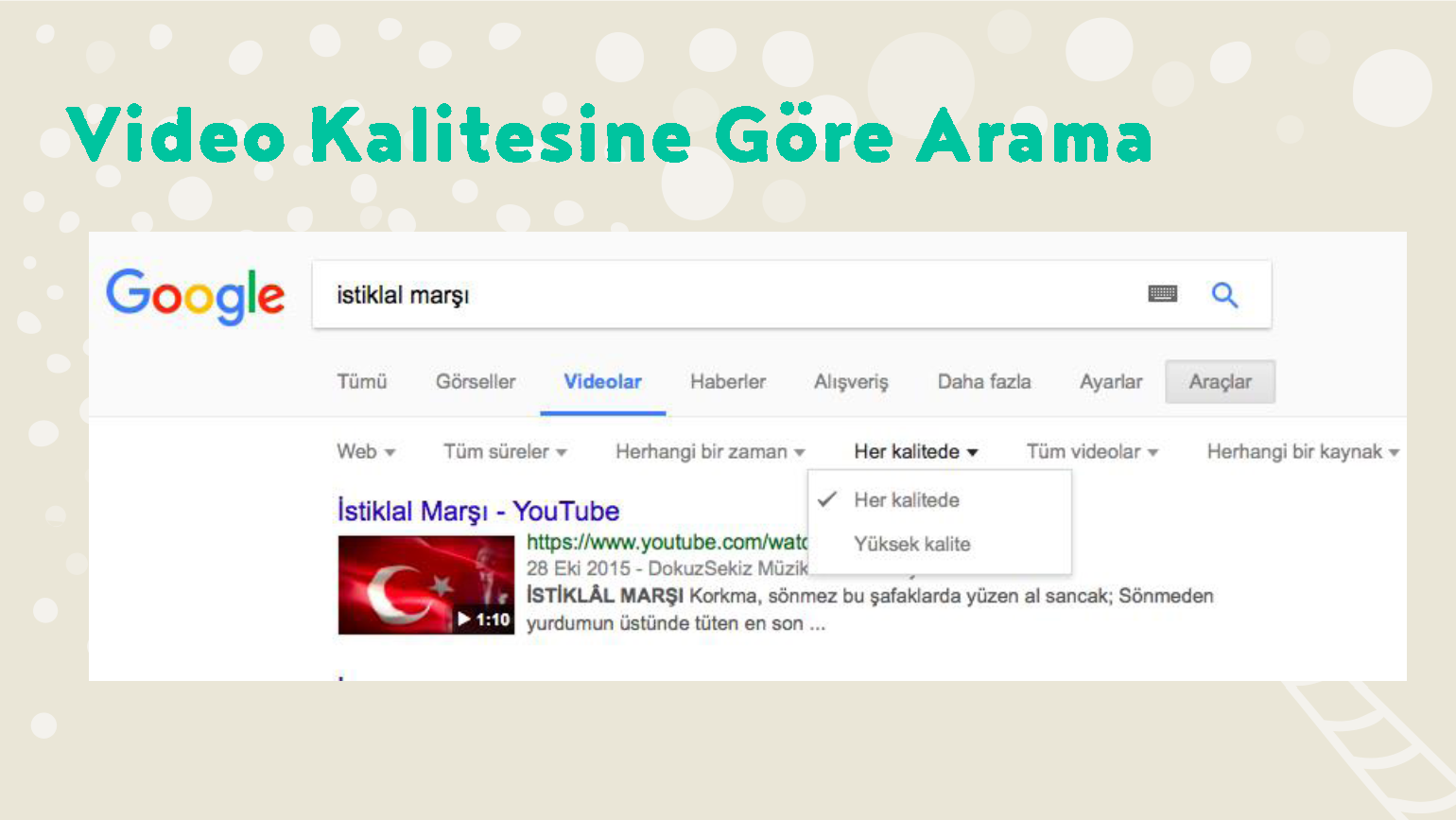 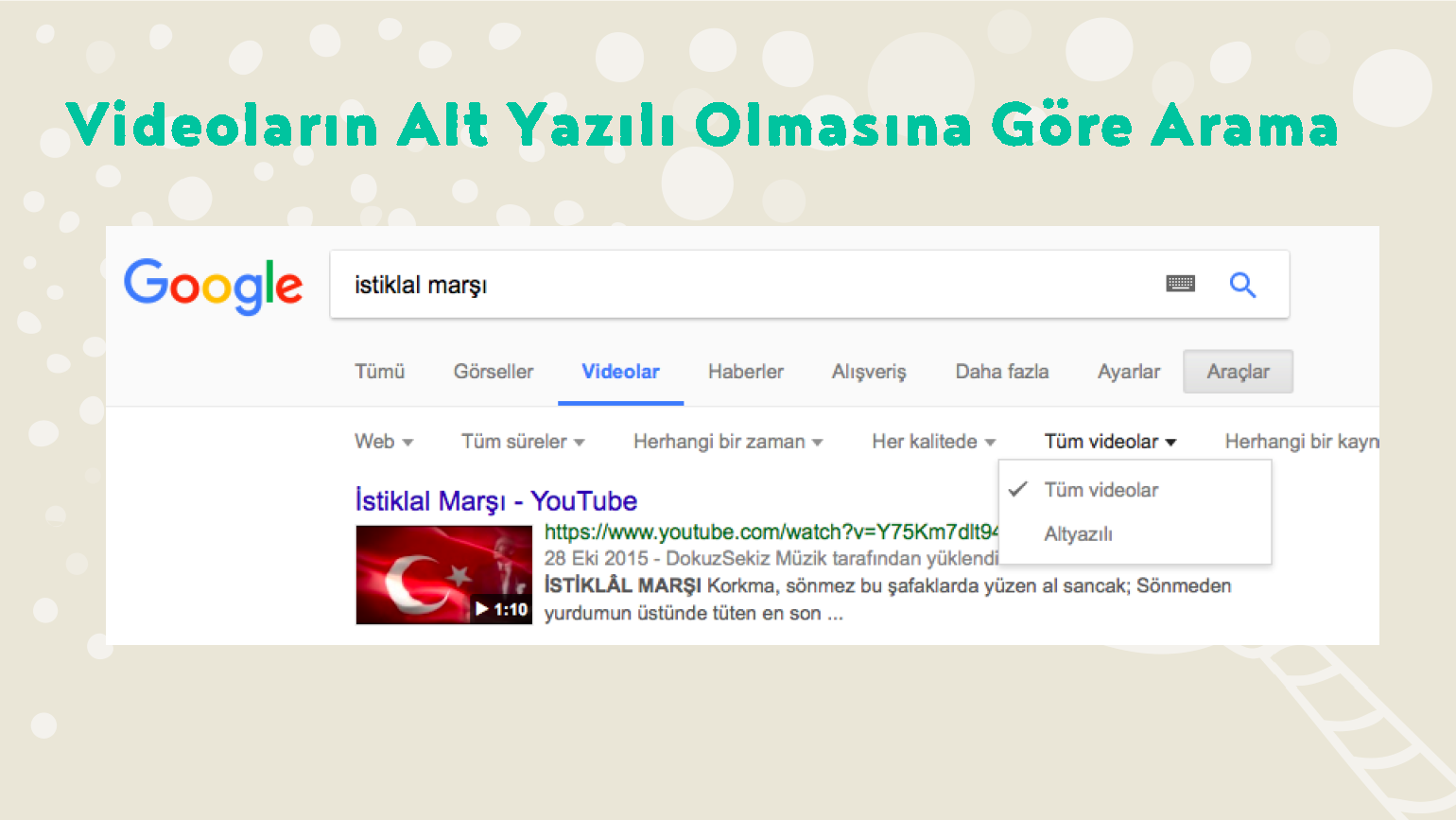 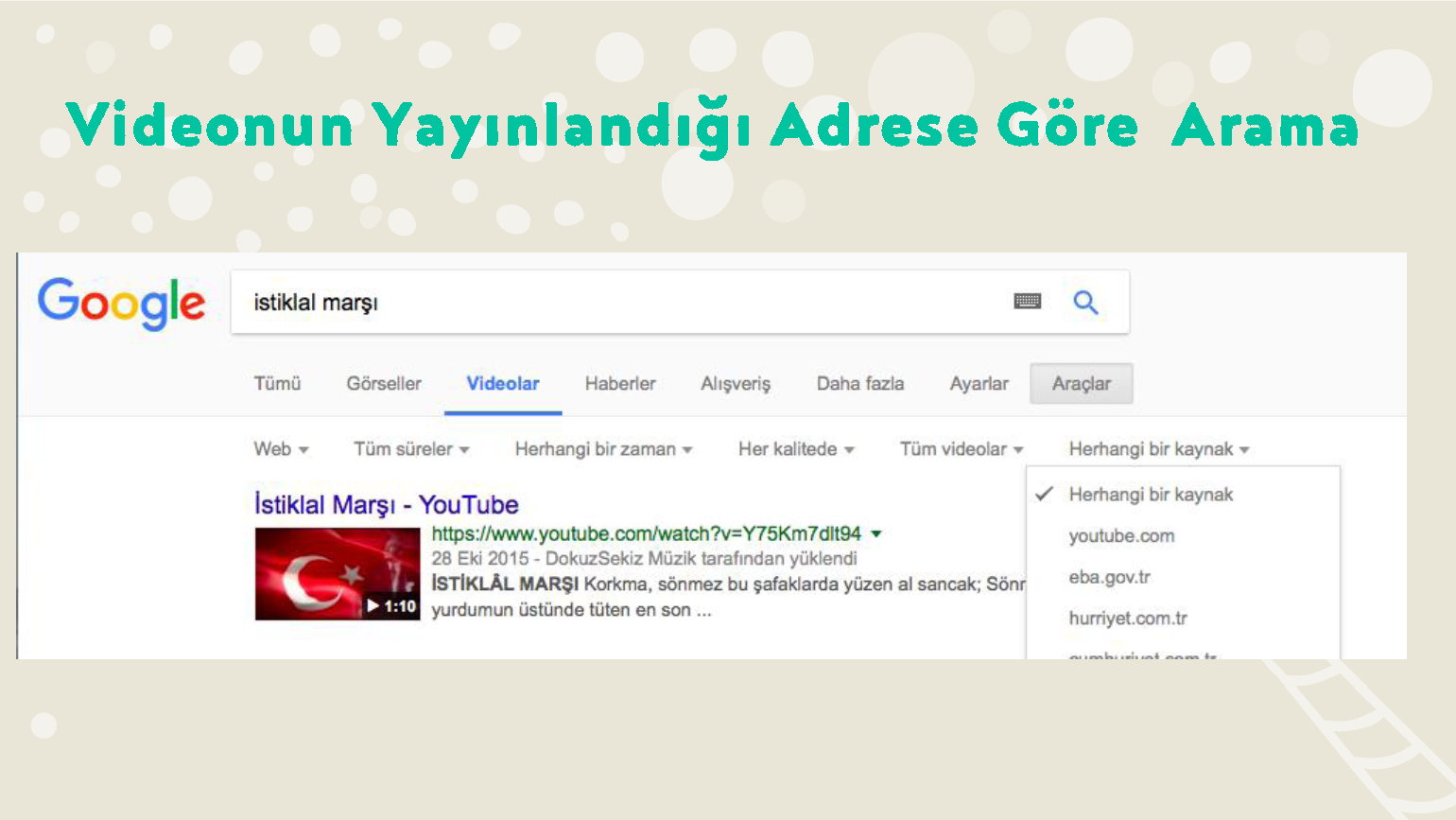 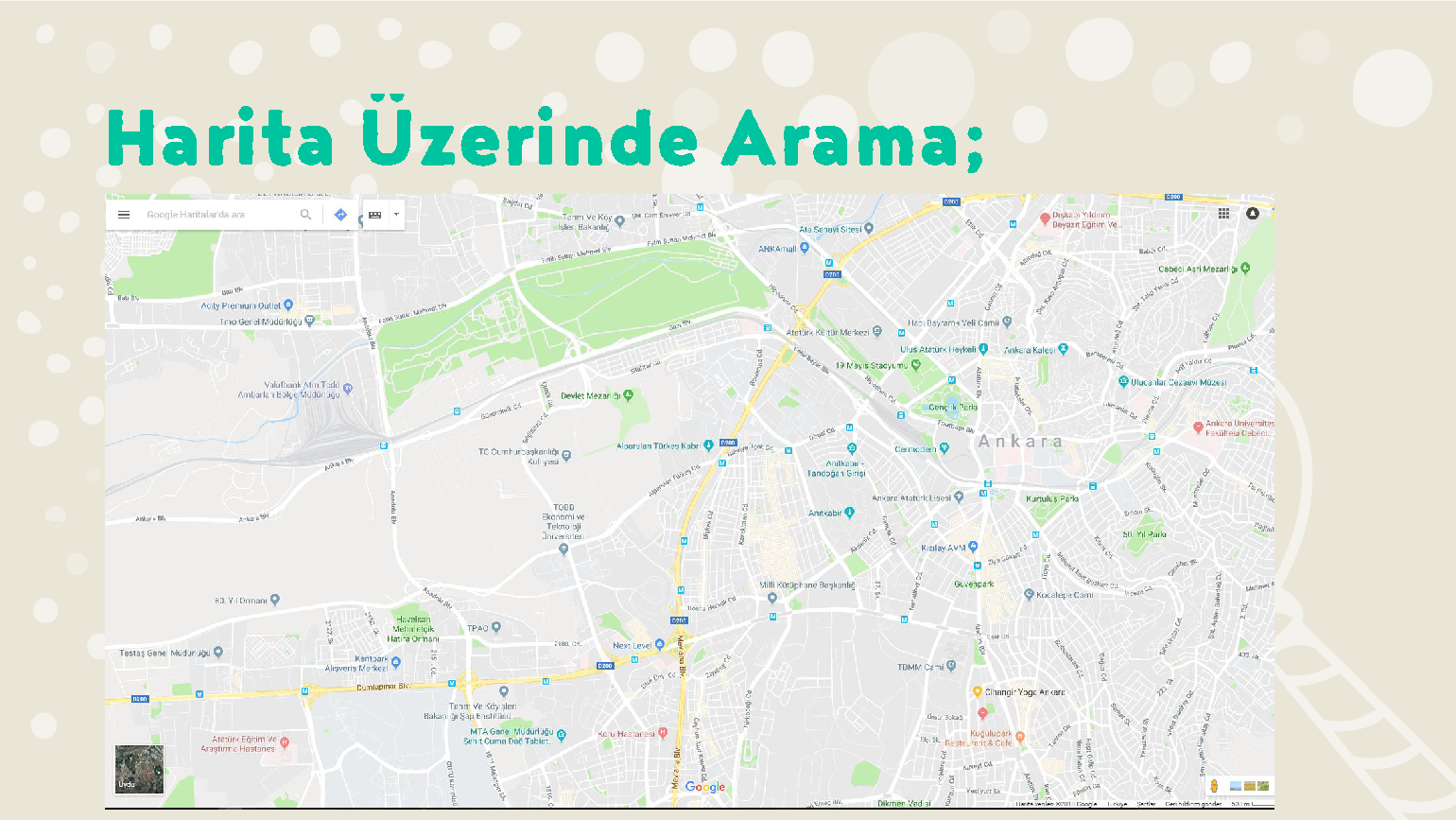 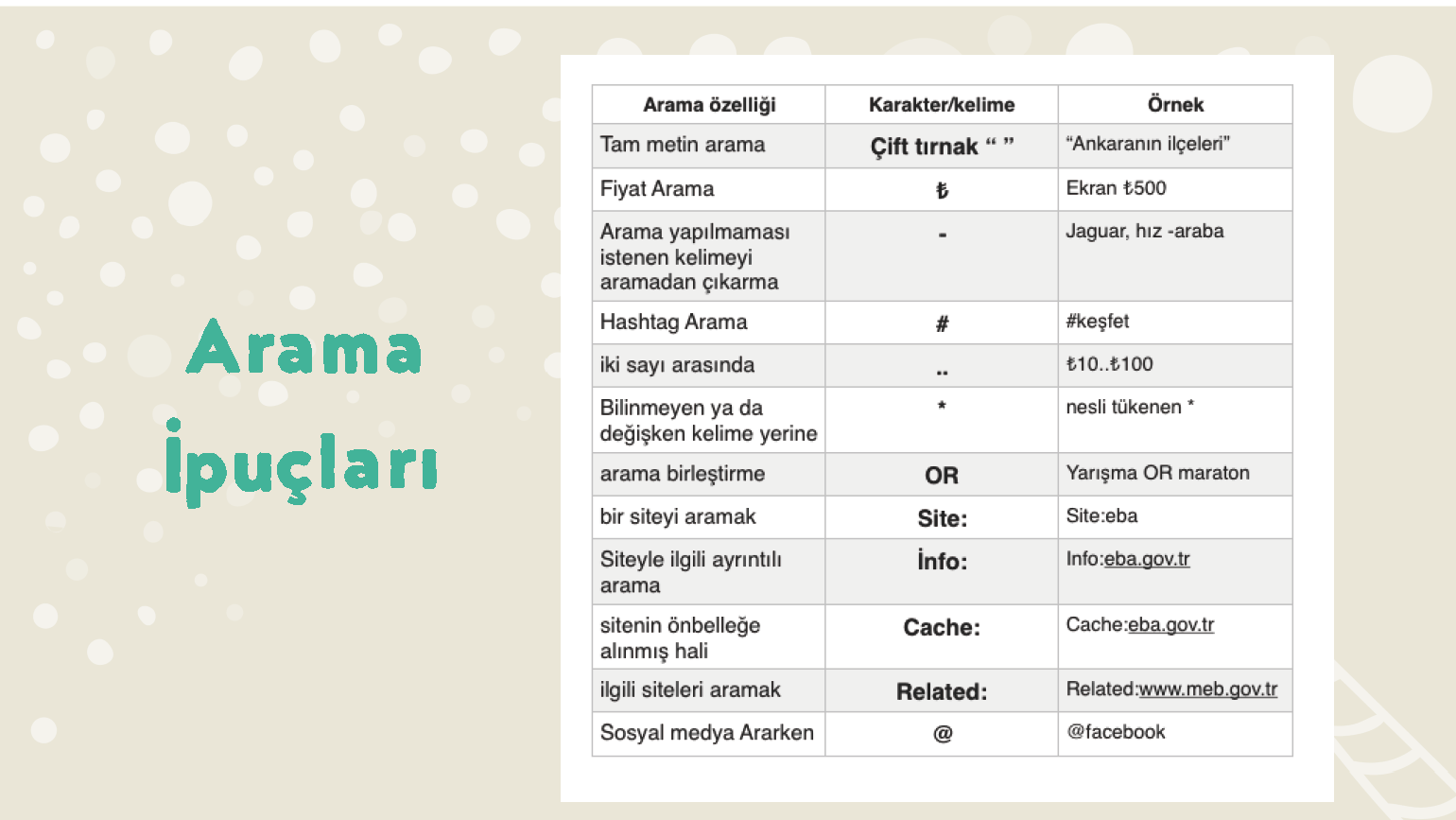 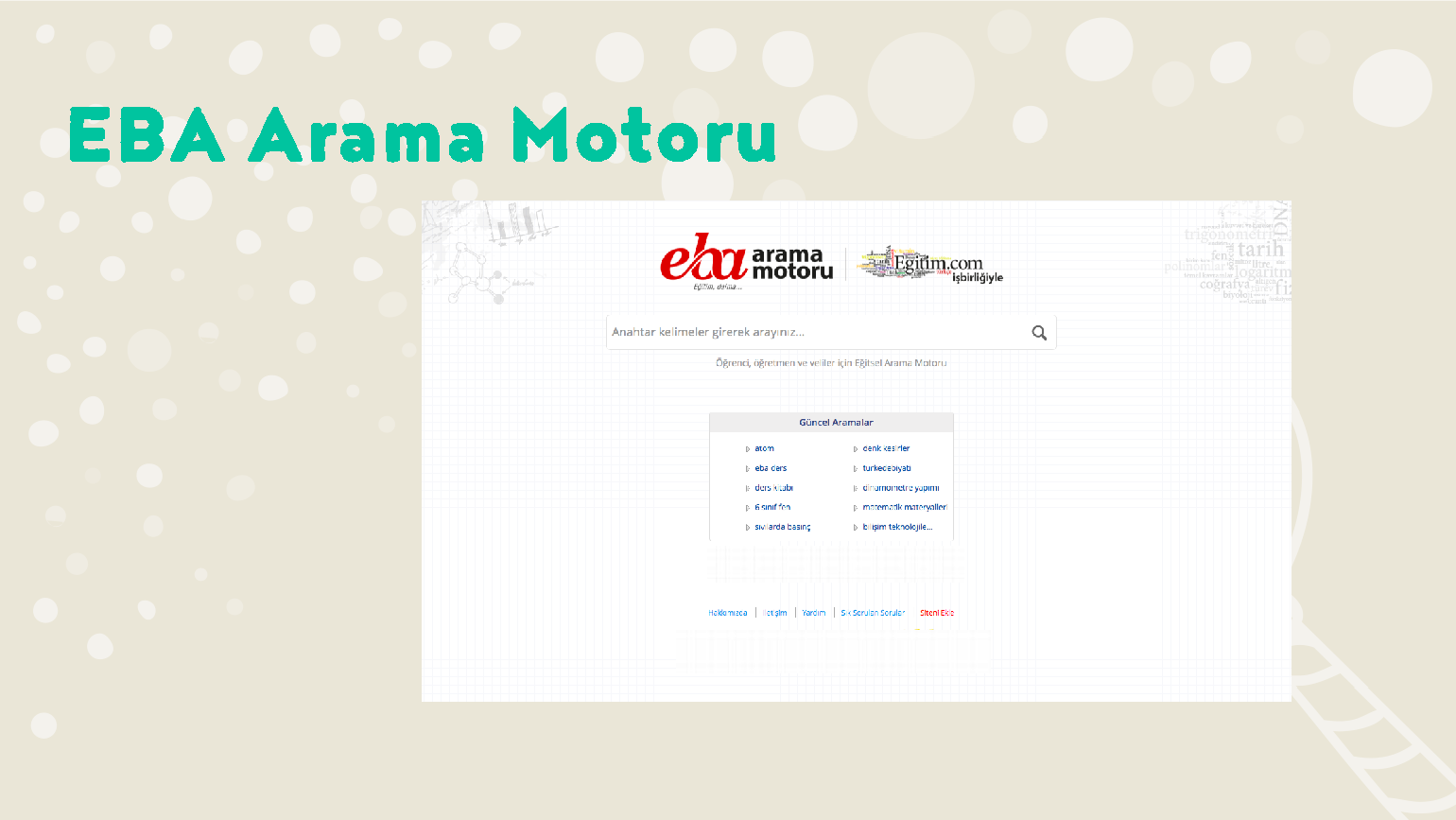 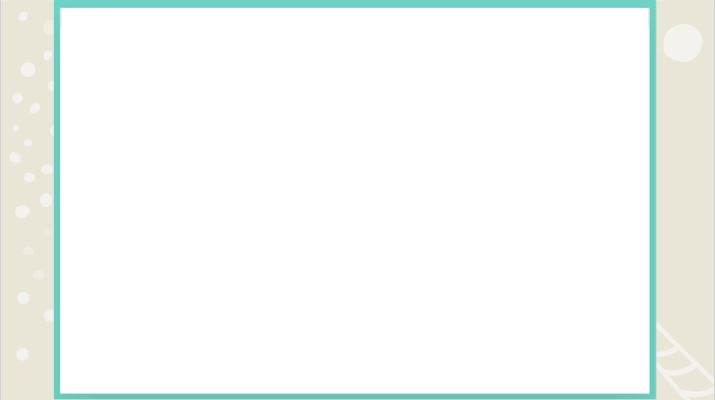 DİNLEDİĞİNİZ İÇİN TEŞEKKÜRLER
Bu sunum 6. sınıf Bilişim Teknolojileri ve Yazılım dersi kılavuz kitaptan yararlanarak hazırlanmıştır.

    Hazırlayan: Yaren COŞKUN
			Ayrıntılı bilgi www.ozgurseremet.com